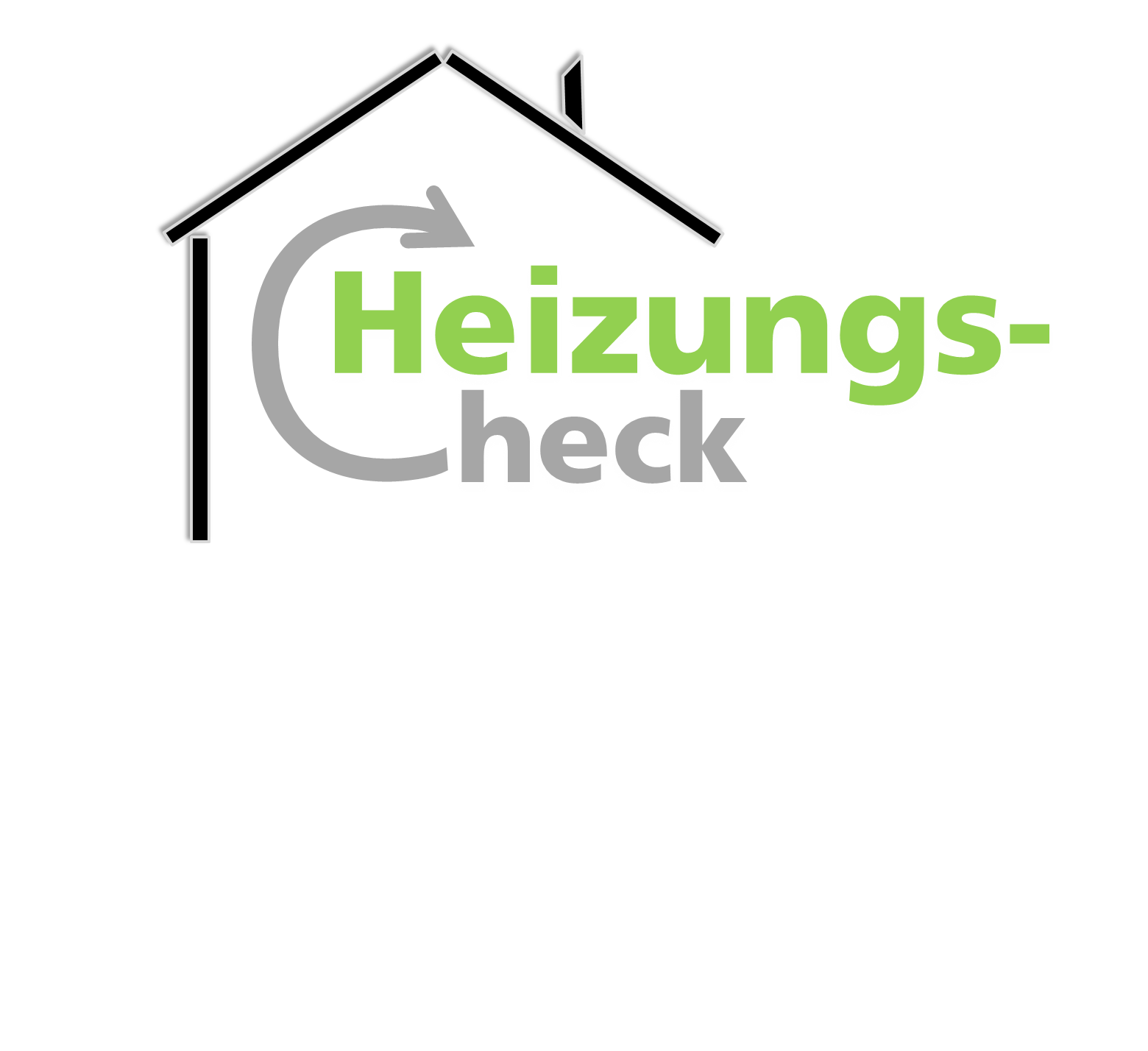 Heizungs-CheckEffizient heizen und Kosten sparen!
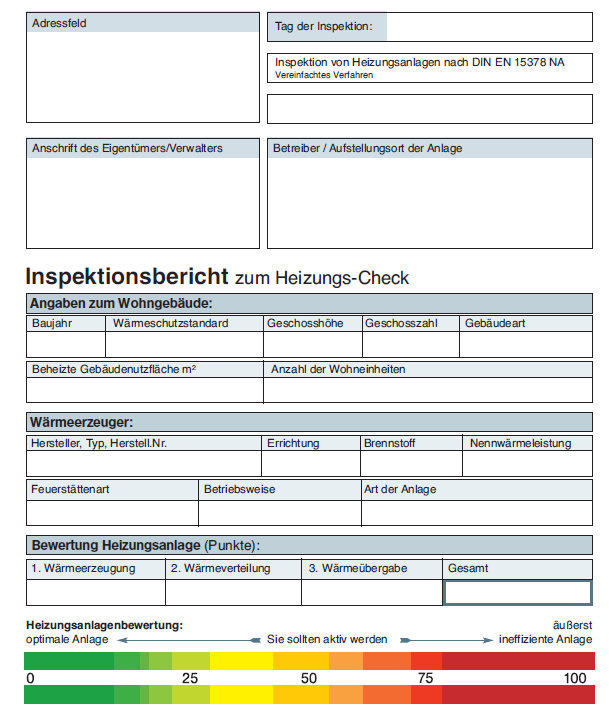 Neutrales und umfassendes Prüfverfahren für alleArten von Heizungsanlagen
Ganzheitliche Systembewertung
Die Prüfung ist freiwillig und ohne Verpflichtungen
Fachmann suchen und Vor-Ort-Termin(Dauer ca. 1 Stunde) vereinbaren

Prüfung der kompletten Heizungsanlagevom Wärmeerzeuger bis zur Wärmeverteilung 

Bewertung der Qualität dereinzelnen Anlagenkomponenten

Erstellung eines standardisiertes Prüfprotokollszur Gesamtbewertung der Anlageneffizienz,Beratung durch den Fachmann
Was ist der Heizungs-Check?
Bewertung der energetischem Qualität der gesamten Heizungsanlage
Auffinden von Schwachstellen
Ermittlung von Handlungsoptionen
Basis für das Aufzeigen von Kosteneinsparchancen
Was bringt mir der Heizungs-Check?
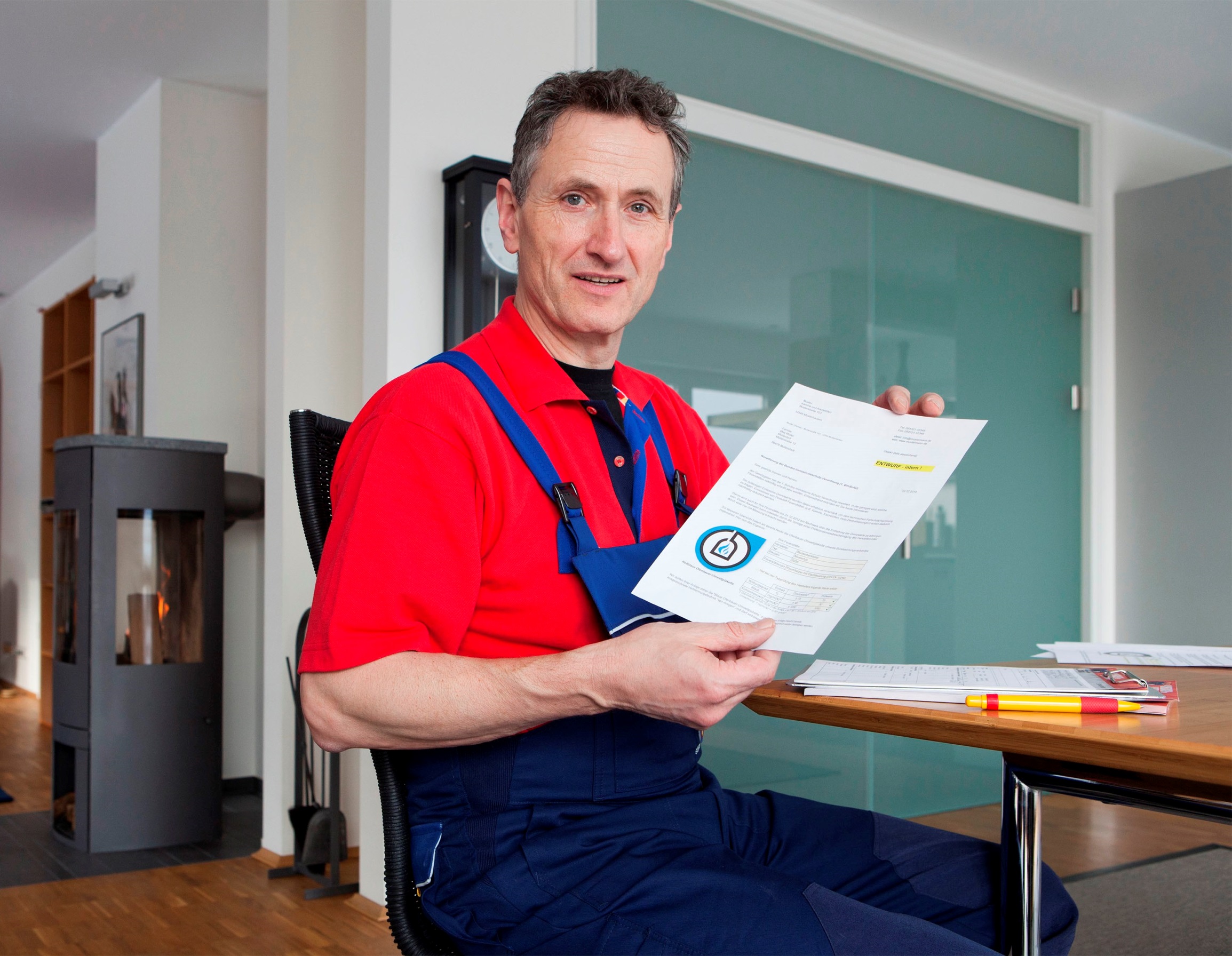 Wie läuft der Heizungs-Check konkret ab?
Neugierig geworden? Jetzt Termin vereinbaren!
Wer führt einen Heizungs-Check durch?
Der Check wird von speziell geschulten Fachhandwerkern durchgeführt. Sprechen Sie dazu ihren Sanitär- und Heizungsfachmann oder ihren Schornsteinfeger an. Falls dieser den Check nicht selbst durchführen kann, wird ersie an entsprechende Fachleute weiterleiten.

Was kostet ein Heizungs-Check?
Die Kosten für einen Heizungs-Check hängen vom Prüfumfang ab und liegen für Ein- und Zweifamilienhäuser beirund 100 €.
Logo Anbieter
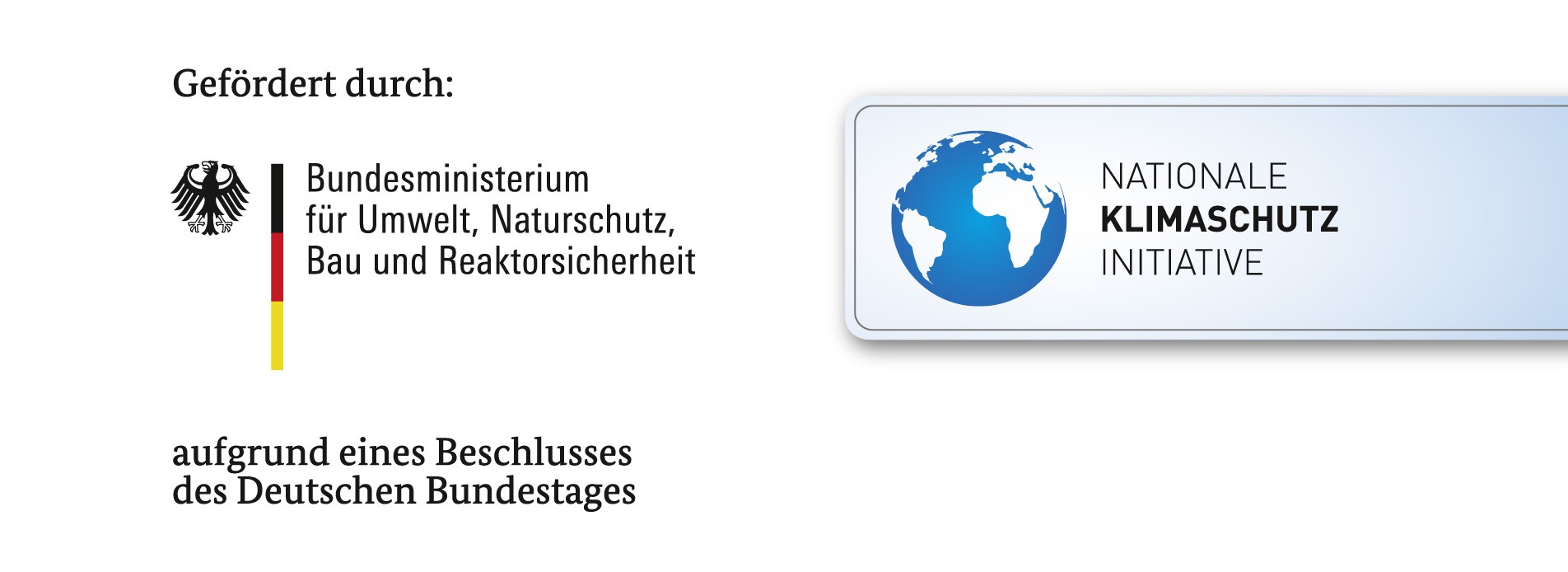 Wo kann ich mich melden?
Ansprechpartner
Mail
Telefon